Муниципальное образование
«Кировск» 
Кировского муниципального района
 Ленинградской области
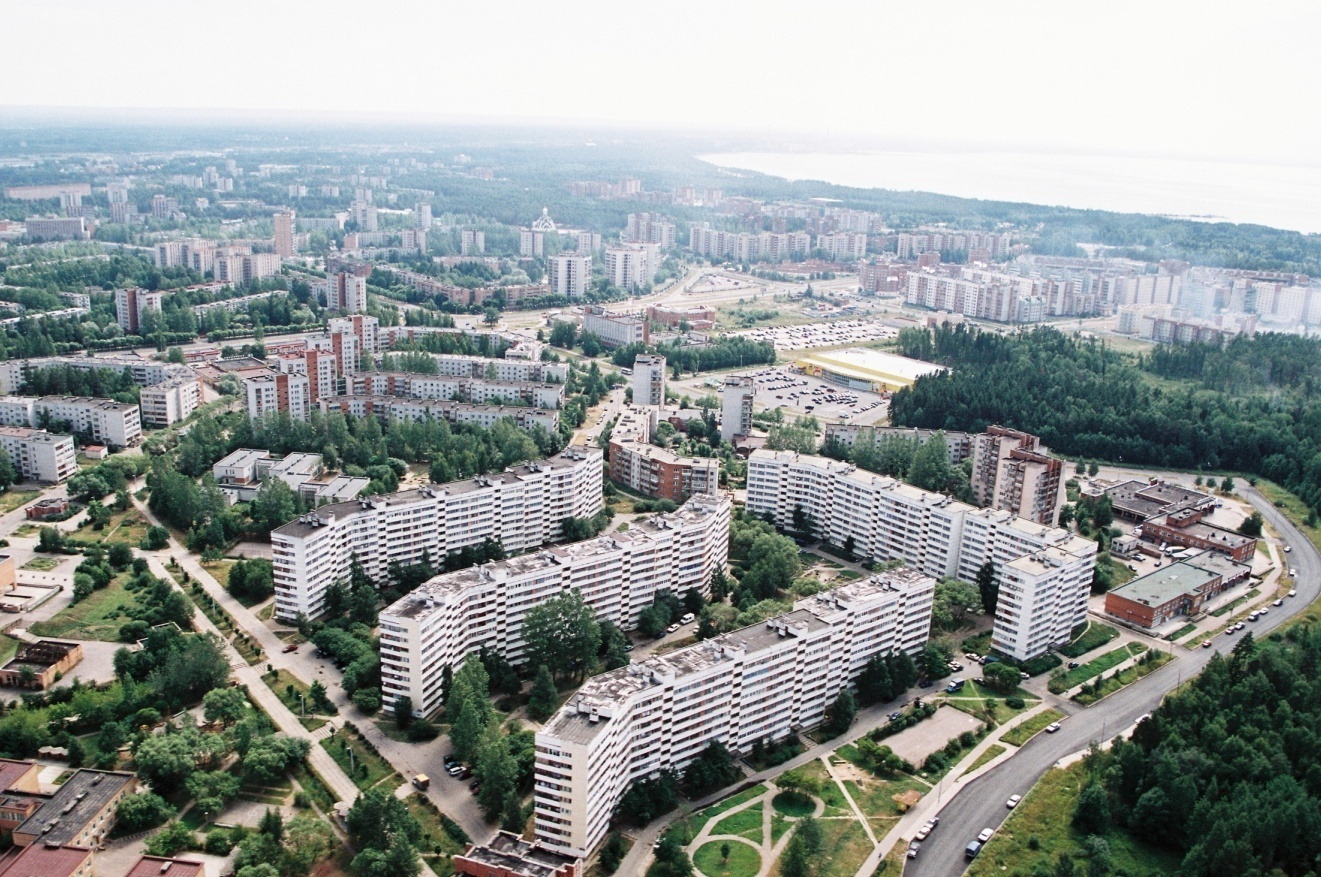 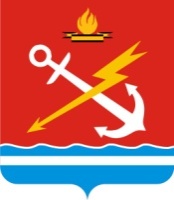 АВТОМАТИЗИРОВАННАЯ ИНФОРМАЦИОННАЯ СИСТЕМА ГОРОДСКОЙ ОБЪЕДИНЕННОЙ ДИСПЕТЧЕРСКОЙ СЛУЖБЫ ЖКХ
руководитель проекта  Худяев Сергей Николаевич
т. +7921 76 44 112, www.intelgr.ru, intelgr112@gmail.com
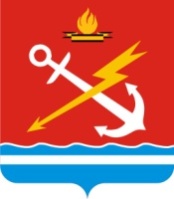 Автоматизированная Информационная Система Объединенной Диспетчерской Службы ЖКХ 

Задачи решенные по результатам внедрения:
2
т. +7921 76 44 112, www.intelgr.ru, intelgr112@gmail.com
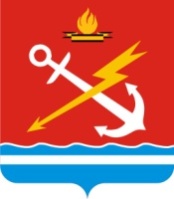 Автоматизированная Информационная Система Объединенной Диспетчерской Службы ЖКХ 

Особенности функционирования АИС ГОДС ЖКХ:
3
т. +7921 76 44 112, www.intelgr.ru, intelgr112@gmail.com
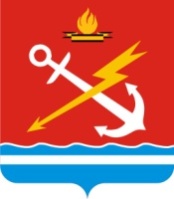 Автоматизированная Информационная Система Объединенной Диспетчерской Службы ЖКХ

Особенности функционирования АИС ГОДС ЖКХ:
4
т. +7921 76 44 112, www.intelgr.ru, intelgr112@gmail.com
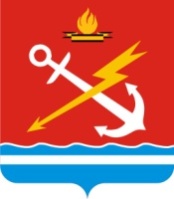 Автоматизированная Информационная Система Объединенной Диспетчерской Службы ЖКХ

Подключаемые по необходимости модули
5
т. +7921 76 44 112, www.intelgr.ru, intelgr112@gmail.com
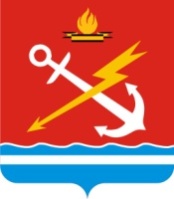 В рамках одной АИС ГОДС ЖКХ
Сопровождение одного или нескольких МО
Одна ОДС
Одно МО
Администрация
МО
Управляющие
компании, ТСЖ
БД
АИС
МО
Потребитель 
услуг  ЖКХ
Ресурсоснабжающие
организации
ОДС ЖКХ
Единый
номер
Одна ОДС
Много МО
Администрация
МО
Управляющие
компании, ТСЖ
АИС
БД
АИС МО
Потребитель 
услуг  ЖКХ
Ресурсоснабжающие
организации
WEB АИС ГОДС ЖКХ
БД
АИС МО
Администрация
МО
Управляющие
компании, ТСЖ
Потребитель 
услуг  ЖКХ
Ресурсоснабжающие
организации
БД
АИС МО
Администрация
МО
Управляющие
компании, ТСЖ
Потребитель 
услуг  ЖКХ
Ресурсоснабжающие
организации
6
т. +7921 76 44 112, www.intelgr.ru, intelgr112@gmail.com
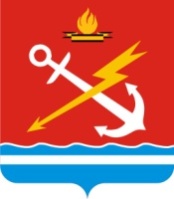 Важный вопрос, о нем было сказано мало–это собственно 
Городская Объединенная диспетчерская служба ЖКХ: 
Естественно обученный персонал и технически подготовленное и оснащенное помещение.
СРАВНИТЕЛЬНАЯ ТАБЛИЦА
7
т. +7921 76 44 112, www.intelgr.ru, intelgr112@gmail.com
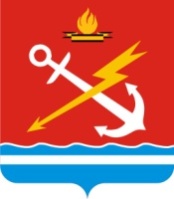 Автоматизированная Информационная Система Объединенной Диспетчерской Службы ЖКХ

Задачи решаемые по результатам внедрения:
8
т. +7921 76 44 112, www.intelgr.ru, intelgr112@gmail.com
Факторы влияющие на повышение энергоэффективности МО
9
т. +7921 76 44 112, www.intelgr.ru, intelgr112@gmail.com
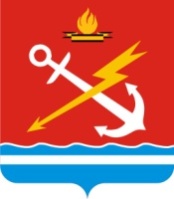 «УМНЫЙ ГОРОД»
10
т. +7921 76 44 112, www.intelgr.ru, intelgr112@gmail.com
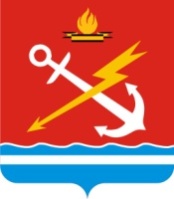 Автоматизированная Информационная Система Объединенной Диспетчерской Службы ЖКХ (АИС ГОДС ЖКХ)
т. +7921 76 44 112, www.intelgr.ru, intelgr112@gmail.com
11
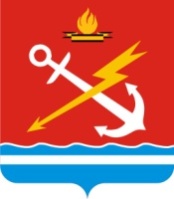 Автоматизированная Информационная Система Объединенной Диспетчерской Службы ЖКХ (АИС ГОДС ЖКХ)
Статистика снижения обращений жителей в ГОДС г.Кировск, Ленинградская область
12
т. +7921 76 44 112, www.intelgr.ru, intelgr112@gmail.com
«Управляющие компании по-прежнему работают, 
                скажу крайне аккуратно,  неэффективно,  а подчас просто люди
                сталкиваются с беспределом. Необоснованно завышаются тарифы, не повышается качество предоставляемых  услуг.  Местные власти  зачастую продолжают спокойно наблюдать за ситуацией.  Считаю, что  положение дел в ЖКХ  должны взять под особый плотный контроль правоохранительные органы и пресечь, наконец, разворовывание бюджетных средств и обман граждан.»
17.07.2012г. 					Владимир  Путин
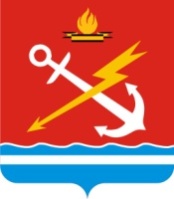 Для чего работают органы власти в МО? 
Для решения проблем населения проживающего на этой территории.
Закончить хотелось бы словами, главы МО г.Кировск Ленинградской области, 
Вадима Некрасова – руководителя, который заинтересован в качественном улучшении условий жизнедеятельности жителей на своей территории. 
«Должна быть «политическая воля» и желание решать эти вопросы…»
т. +7921 76 44 112, www.intelgr.ru, intelgr112@gmail.com
13
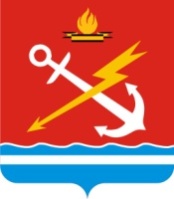 УЧАСТНИКИ ПРОЕКТА
ЗАКАЗЧИК                     
		- Муниципальное образование «Кировск» Кировского муниципального района Ленинградской области

		ИНФОРМАЦИОННАЯ ПОДДЕРЖКА
		- Ленинградское областное Региональное отделение Общероссийской общественной организации «Деловая Россия»

		ИСПОЛНИТЕЛЬ
		-  ООО «ИНТЕЛЛЕКТ групп»
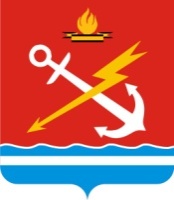 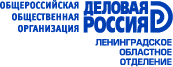 14
т. +7921 76 44 112, www.intelgr.ru, intelgr112@gmail.com
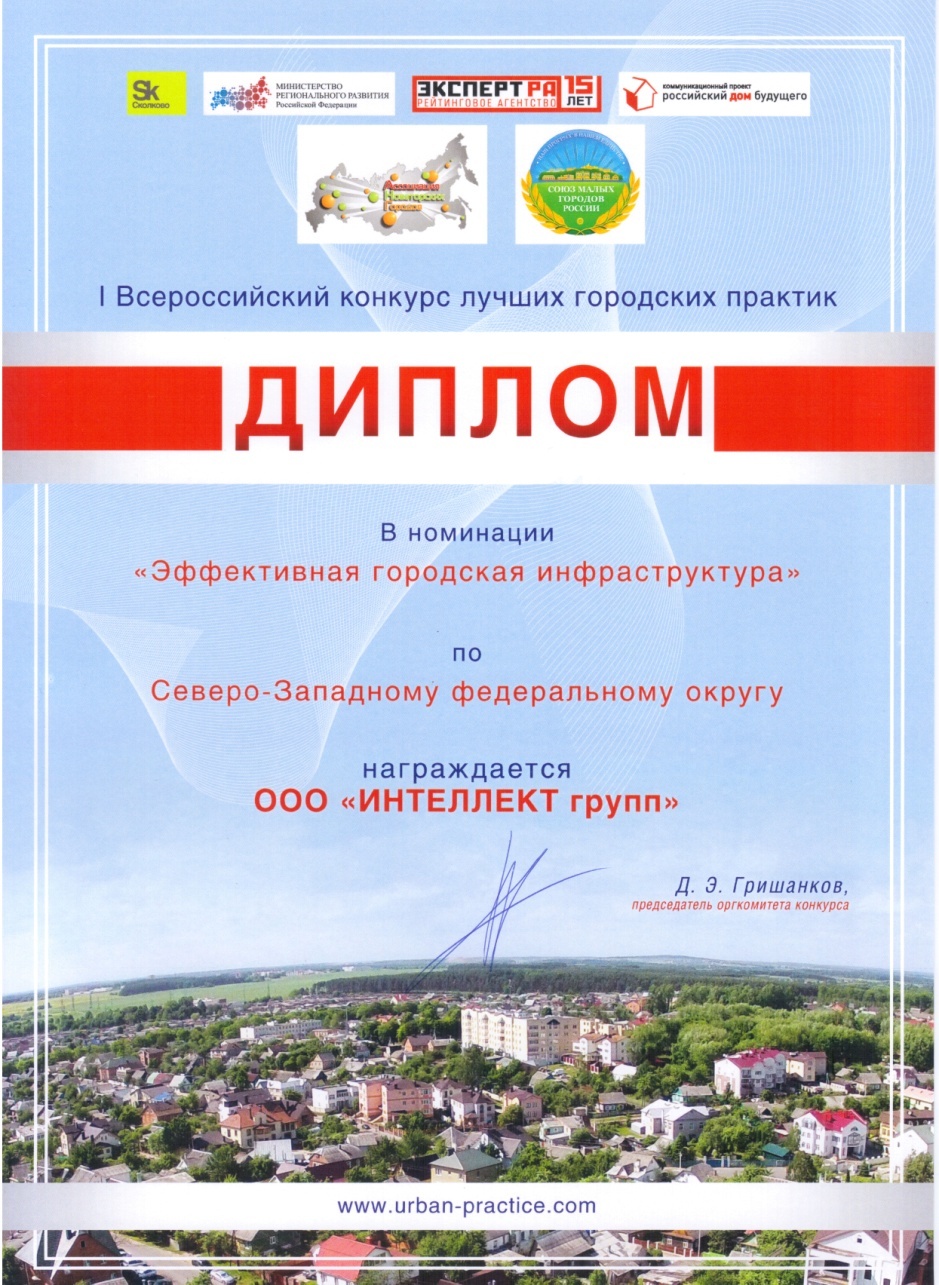 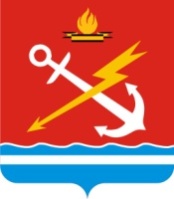 16 октября 2012года в Агентстве Стратегических Инициатив 
состоялось вручение Дипломов окружного этапа  в ПФО и СЗФО 
I Всероссийского Конкурса
лучших городских практик
Номинация
«Эффективная городская инфраструктура»
Тиражируемое решение Автоматизированной Информационной Системы 
для городской объединенной диспетчерской службы ЖКХ
15
т. +7921 76 44 112, www.intelgr.ru, intelgr112@gmail.com